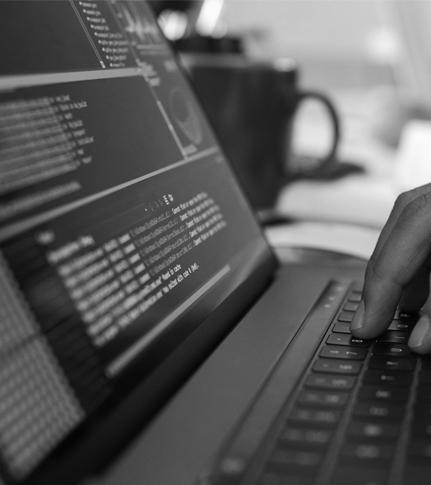 Especialidad Programación 
Módulo Desarrollo de Aplicaciones Web
Desarrollando en WordpressMódulo 8
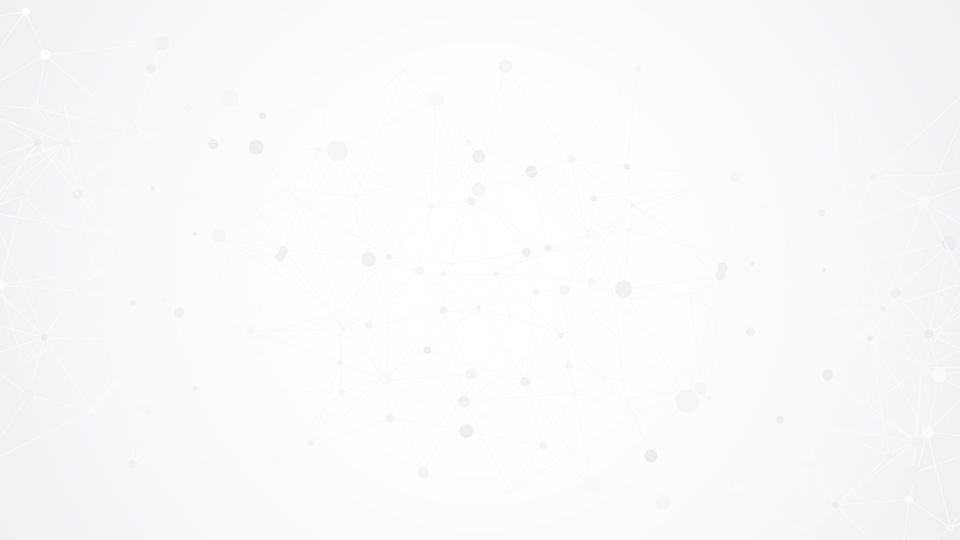 QUÉ VEREMOS EN ESTA SESIÓN
Desafío: 
Asociación con Proyectos
Dónde añadir Código
Revisión de conceptos
Revisaremos resultados y conceptos previos estudiados en caso y evaluados en cuestionario.
Revisaremos donde añadir código.
Edición de elementos.
01
Revisión de Conceptos
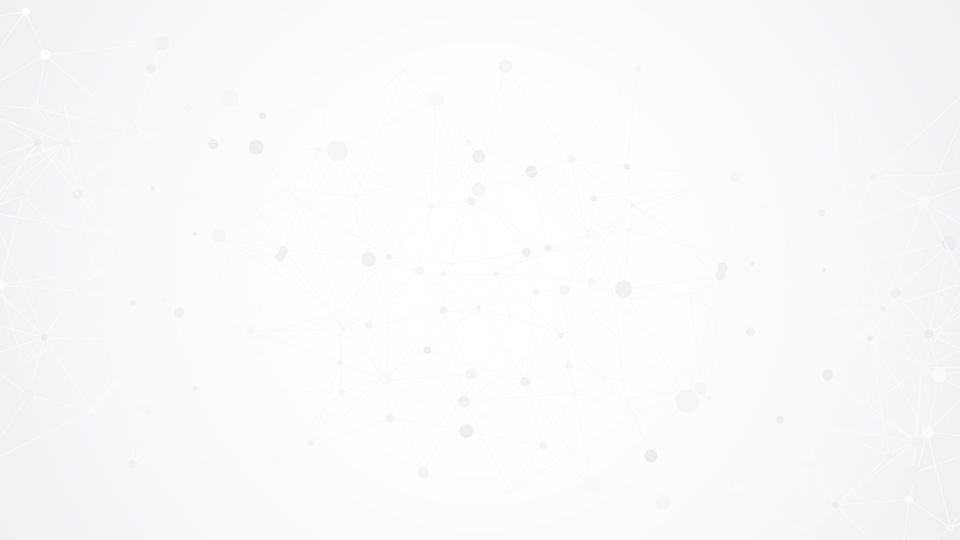 REVISEMOS LOS RESULTADOSDEL CUESTIONARIO
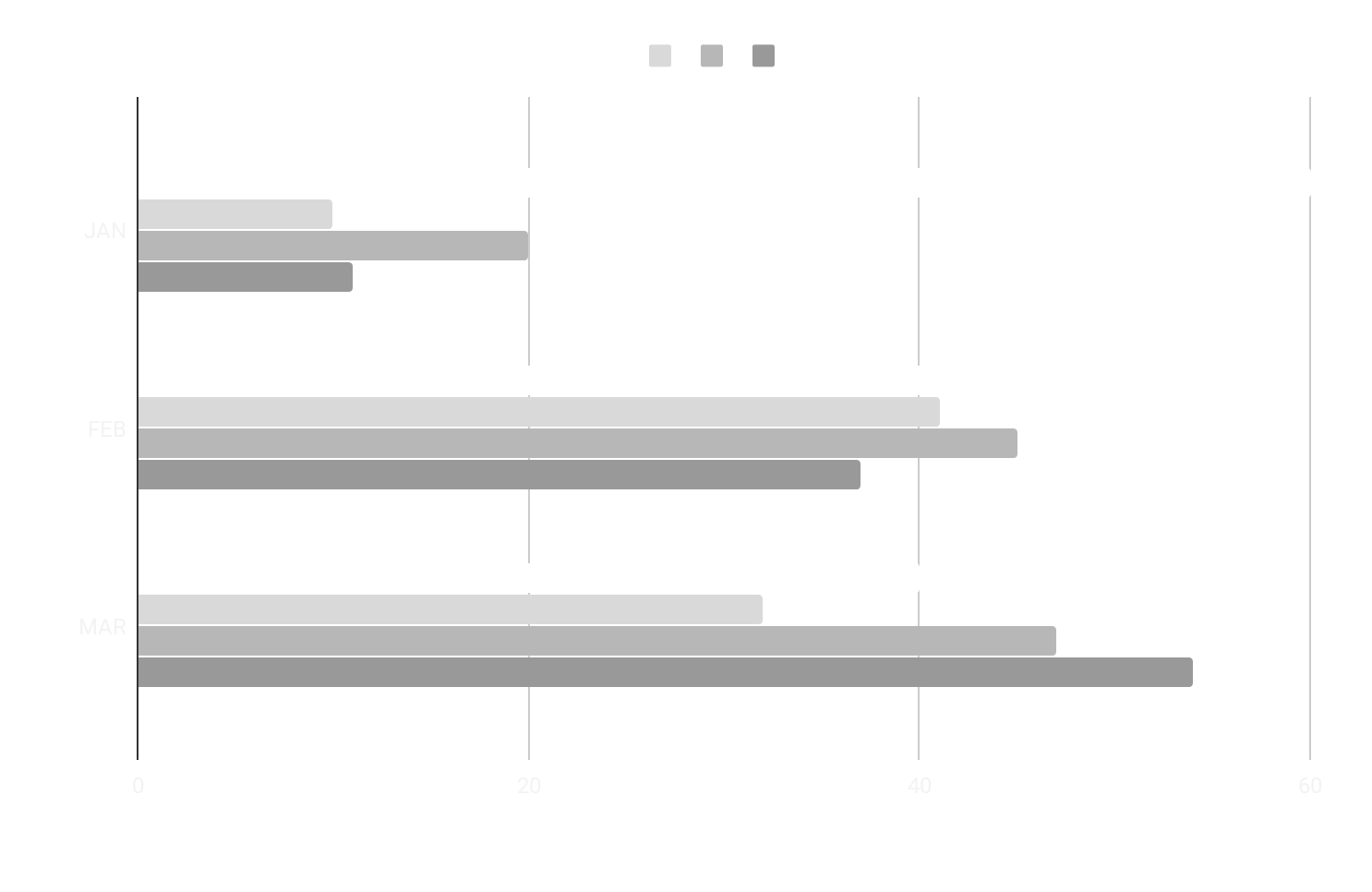 Revisemos algunos conceptos
Escribir los temas
Cambiar gráfico al propuesto por google cuestionario
[Speaker Notes: En esta ppt la idea es mostrar los resultados globales y ahondar en las respuestas que no fueron correctamente respondidas. Hacer participar a los estudiantes revisando porque la confusión y clarificando términos que no se entendieron.]
02
Revisando dónde añadir Código
Herramientas para Administrador
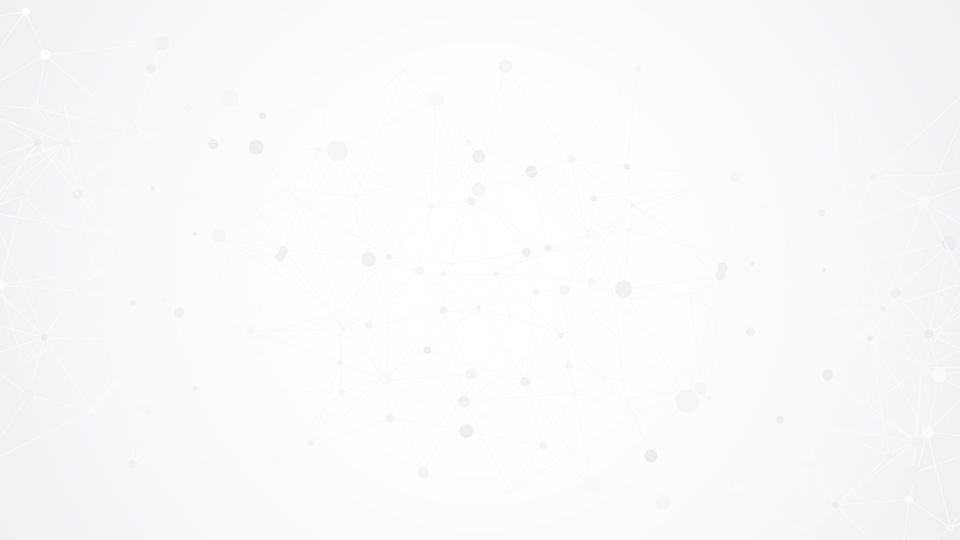 DESARROLLANDOEN WORDPRESS
Cada vez que vayamos a añadir código a nuestro WordPress, debemos plantearnos dónde debe ir ese código. En ocasiones, hay varios sitios donde podemos colocar nuestro código para que funcione. Es importante conocer las diferencias entre extender nuestro Wordpress de una forma u otra.
Incluso aunque estemos siguiendo un manual, debemos plantearnos si la forma en la que se actúa en él es la más práctica para nosotros en nuestra situación. 
Revisemos la página de desarrolladores de Wordpress.
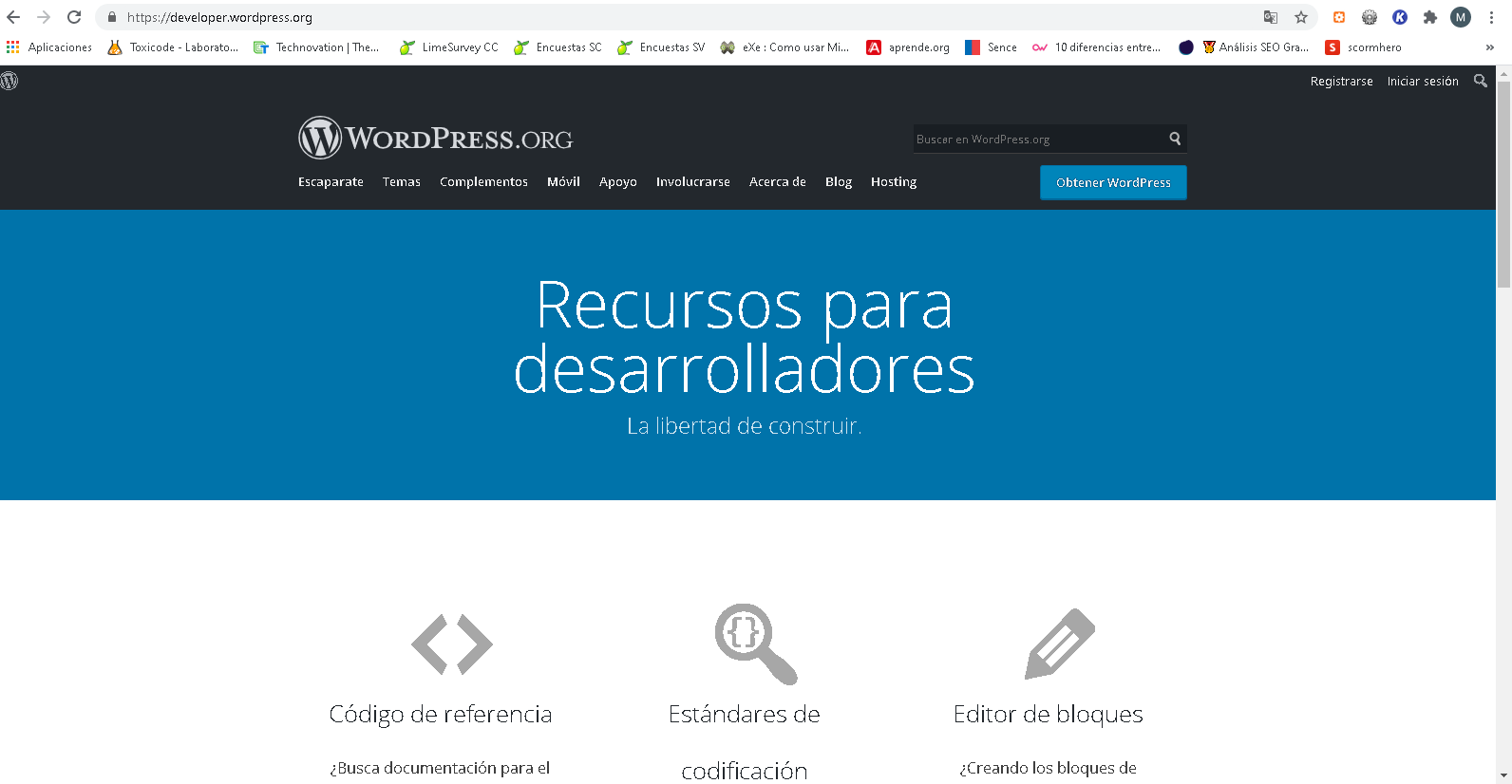 [Speaker Notes: Se recomienda al profesor revisar sitio https://developer.wordpress.org/]
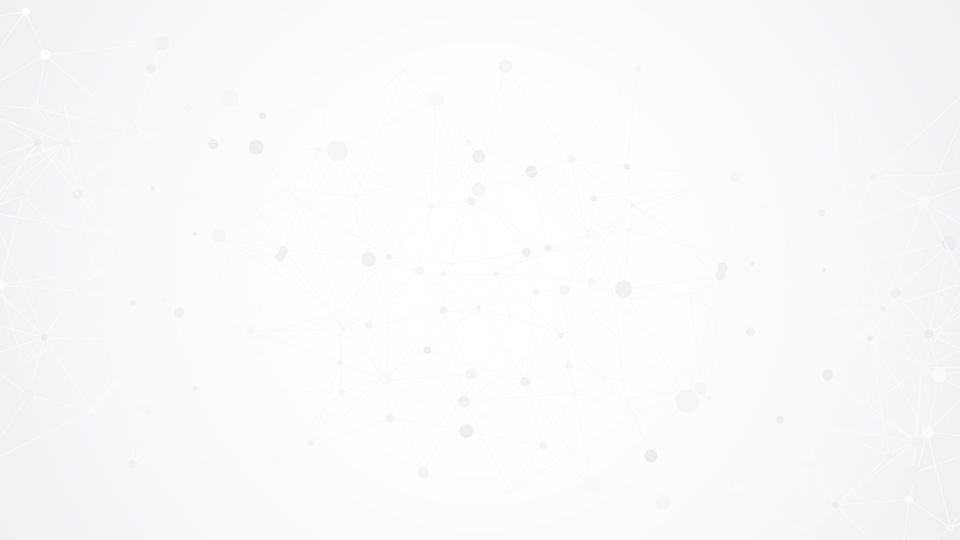 AÑADIR CÓDIGO ENFUNCTIONS.PHP
Este archivo forma parte de cada tema de wordpress.

Nos permite extender funcionalidad, pero debemos tener en cuenta que, al tratarse de un archivo dependiente de un tema específico, las modificaciones que hagamos se perderán si se cambiamos de tema. 

Probablemente esta sea la mejor opción cuando añadamos algo con un fuerte componente visual, muy asociado al tema en concreto. 

Hay que tener en cuenta que si cometemos algún error en este archivo, es probable que no podamos acceder a nuestro wordpress (nos aparecerá la página en blanco)
Revisemos el siguiente video: https://www.youtube.com/watch?v=PSj0r1qbL1E
[Speaker Notes: Se recomienda al profesor revisar en wordpress plugins y revisar siguiente video https://youtu.be/yp52-rF0qP4]
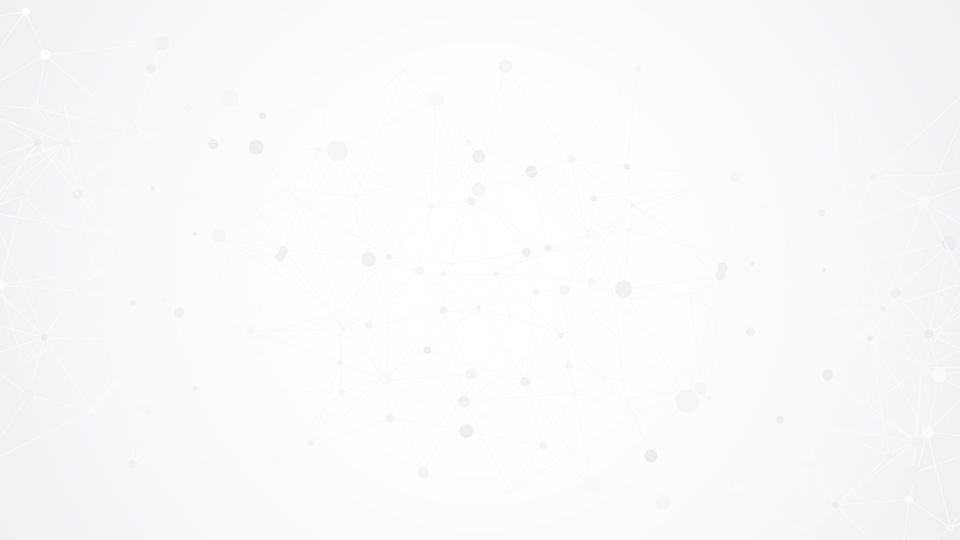 DESARROLLANDOPLUGINS
Los plugins son independientes de los temas, por lo que si queremos añadir un comportamiento y que este se pueda mantener independientemente del tema que usemos, probablemente esta sea una opción a considerar. 

Hay que tener en cuenta que los plugins pueden activarse y desactivarse a voluntad en el panel de administración, lo cual aporta un control extra. 

Si cometemos algún error en el código de un plugin, wordpress lo deshabilitará pero la web funcionará sin problema.

Existe una página donde podemos encontrar información referente al desarrollo de plugins: https://developer.wordpress.org/plugins/
Revisemos el siguiente video: https://youtu.be/Uhdb6GnWYcw
[Speaker Notes: Se recomienda al profesor revisar en wordpress plugins y revisar siguiente video https://youtu.be/yp52-rF0qP4]
03
Desafío
Creando elementos en Wordpress
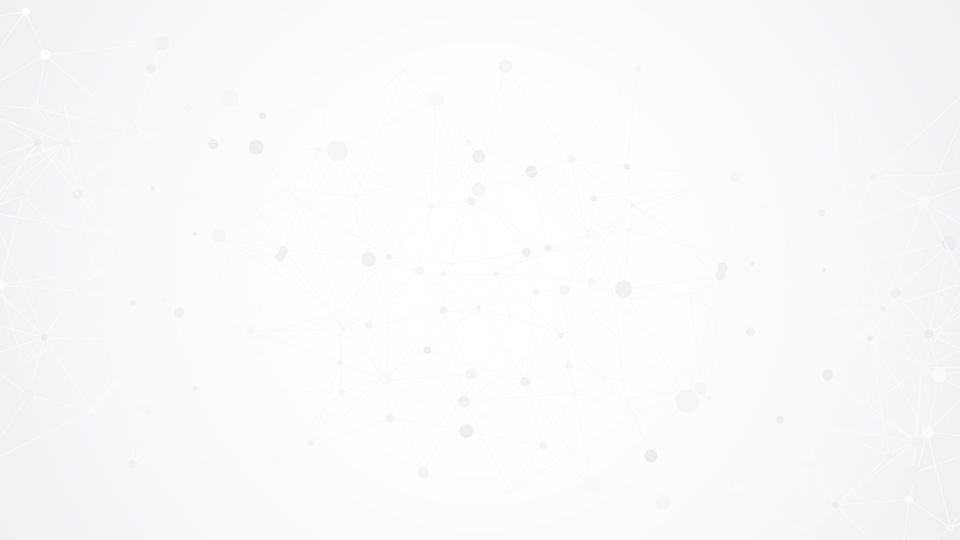 PASOS PARAEL DESAFÍO
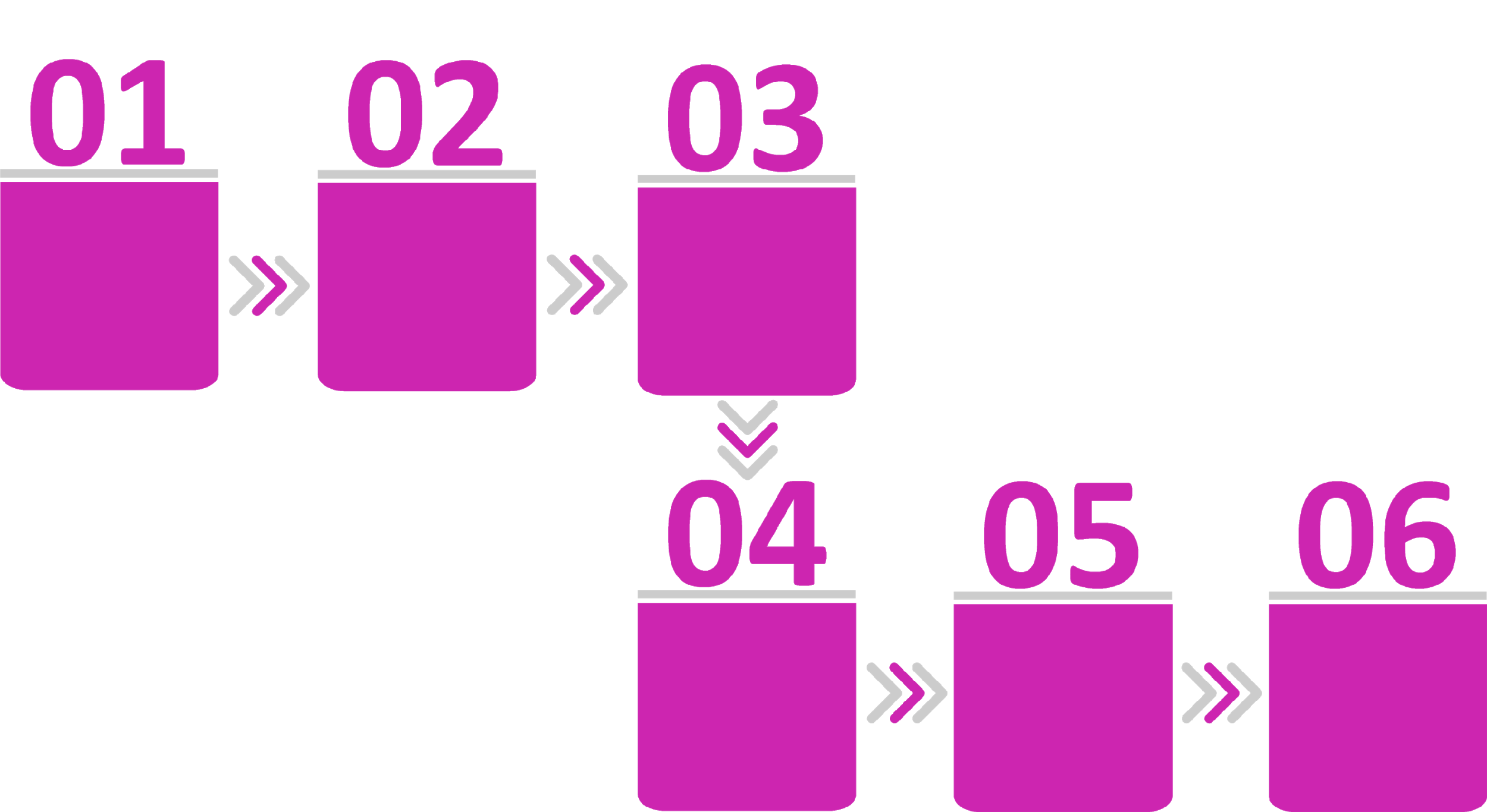 Incorpora código en functions.php de acuerdo a video visto
Ingresa al administrador de tu wordpress
Revisa cambios de la página
Revisa el video de como crear plugins
Enviar enlace web para revisión al profesor.
Sigue los pasos para desarrollar el plugins
04
Revisión de Desafíos
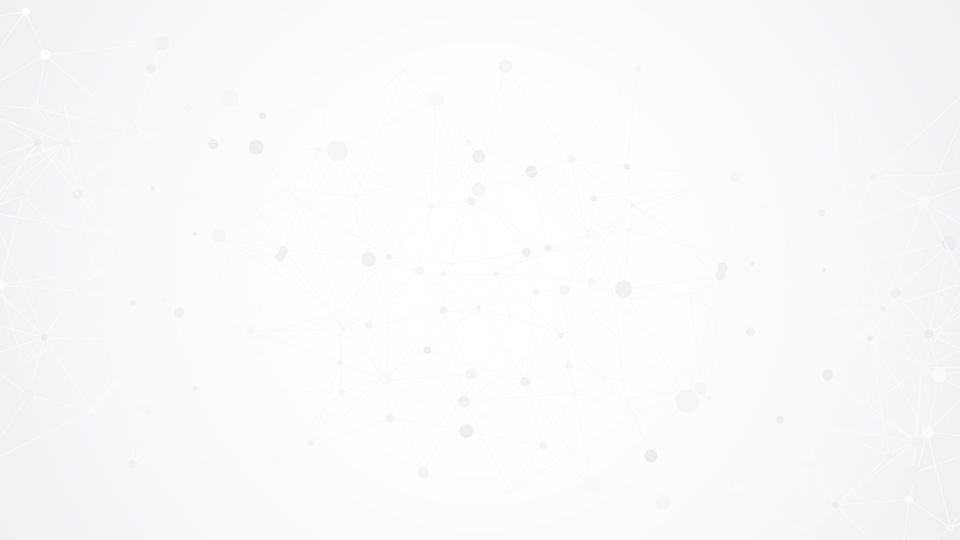 ACTIVIDADESA REALIZAR
LO QUE QUEDA

Ya estás listo para empezar a desarrollar tu web en Wordpress. Te invito a https://developer.wordpress.org/ para que expandas tu conocimiento.
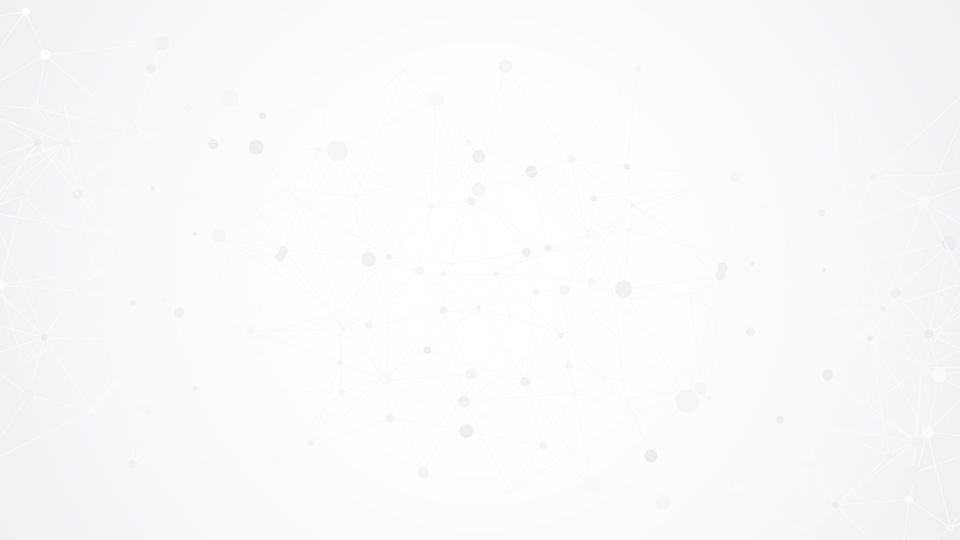 ¿DUDAS?
Recuerda que si tienes alguna duda en tu trabajo en casa puedes usar classroom para preguntar.